大阪モノレール延伸事業
■ 事業目的
■ 事業概要
1
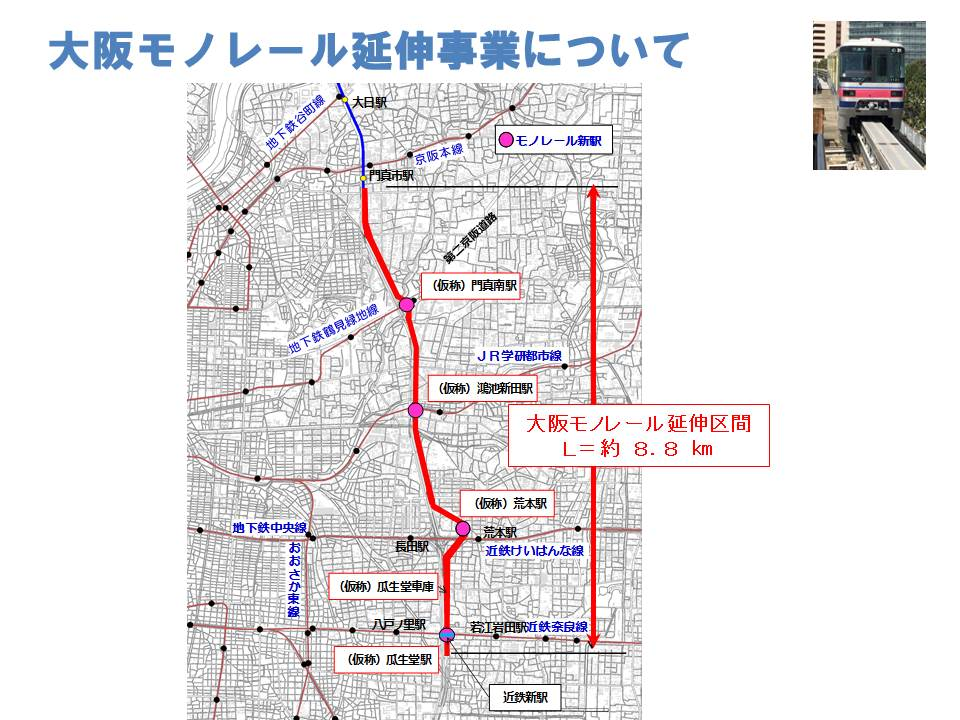 松生町駅(仮称)
門真市
大阪市
門真南駅(仮称)
大東市
鴻池新田駅(仮称)
東大阪市
荒本駅(仮称)
瓜生堂駅(仮称)
2